Working with Students on an Open Textbook Project in a STEM Discipline
Keith Landa, Purchase College SUNY
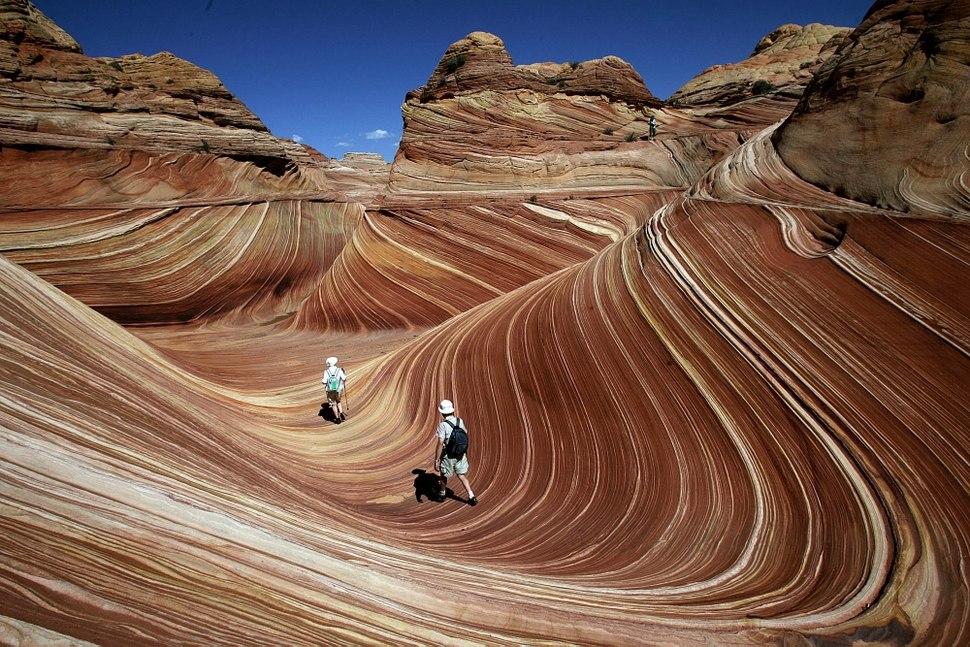 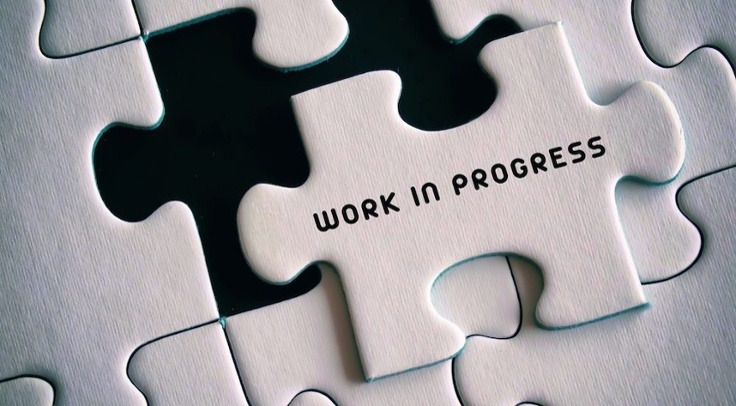 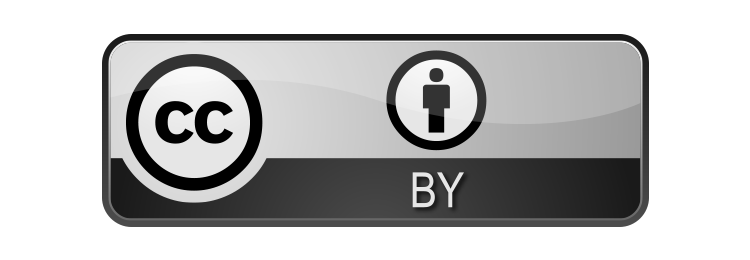 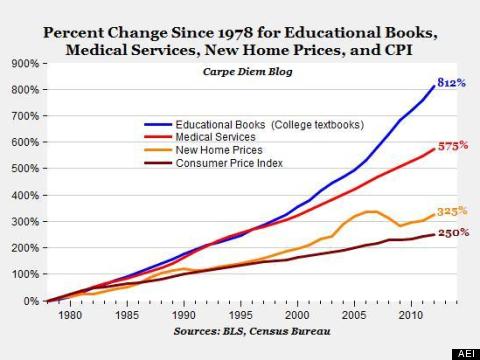 Student welfare & success
Faculty concerns about textbooks
Flexibility
Control over the curriculum
Open Pedagogy
Student vs. Administration vs. Faculty perspectives
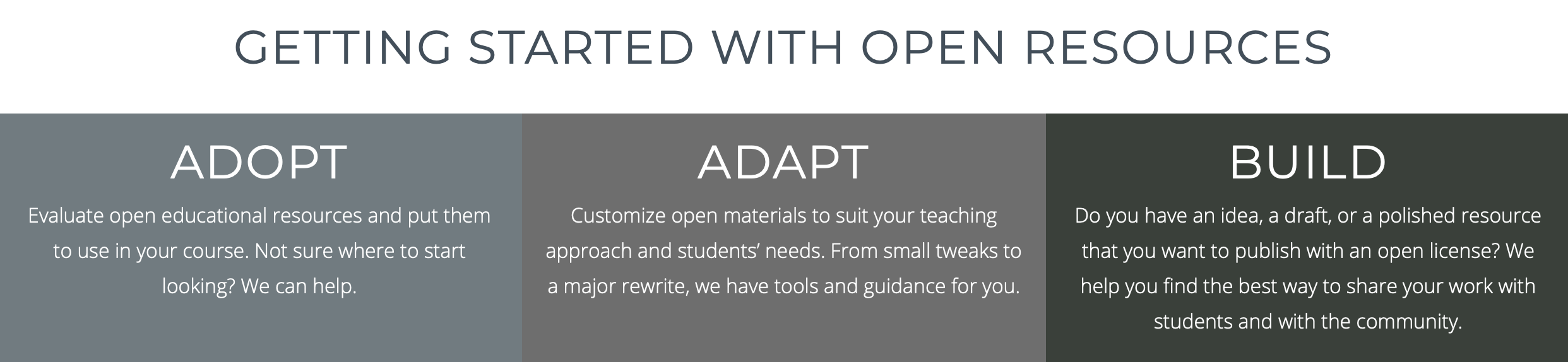 http://www.open-nys.org/adopt/
ENV 2720 Geology
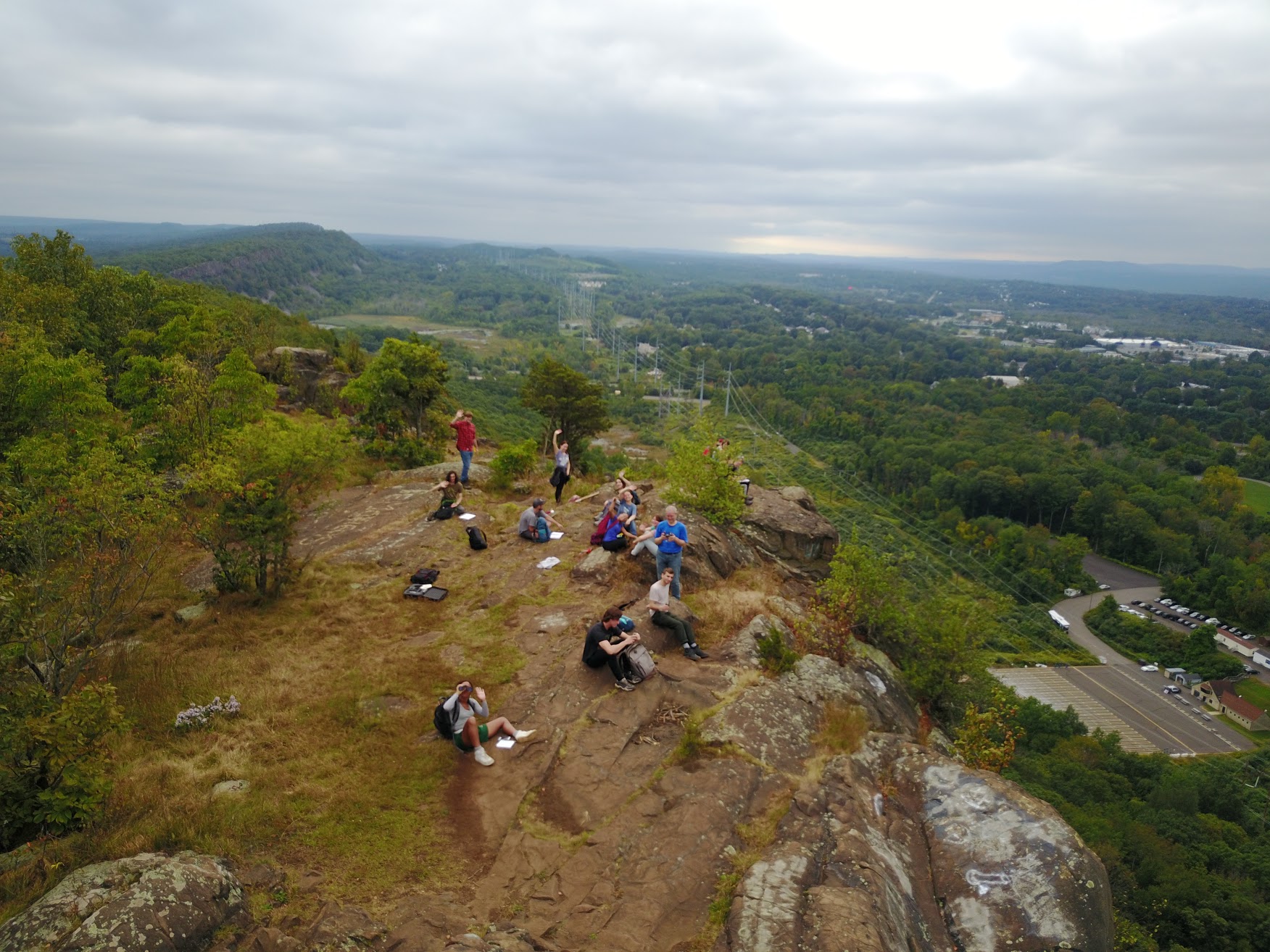 “Sophomore-level”
ENV majors
Lecture / lab course
Field component
Fall 2016
Required texts
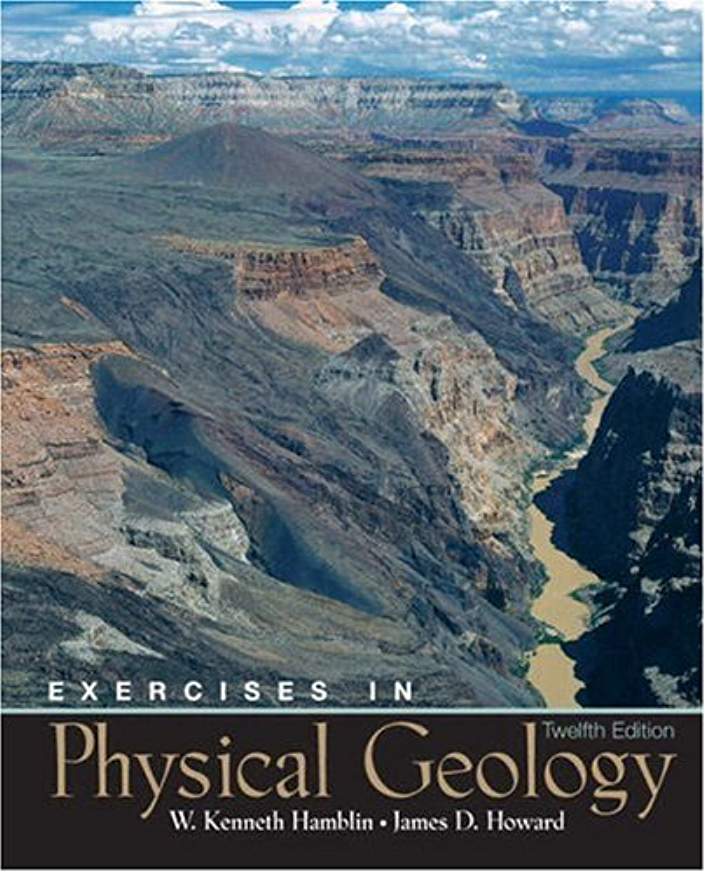 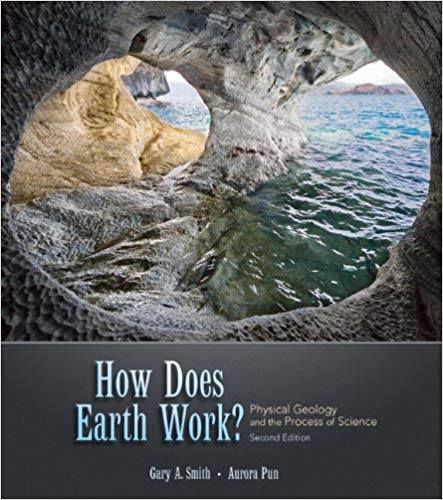 OER option? Course redesign issues
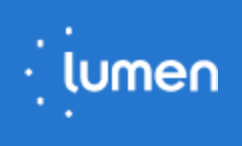 Open Text options
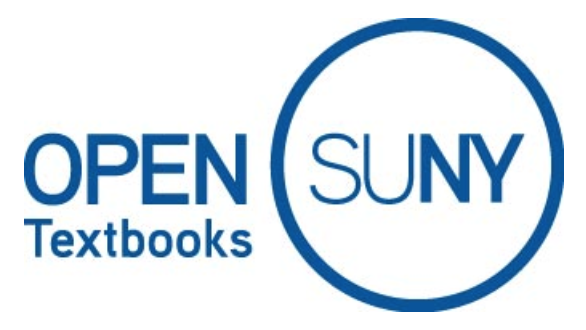 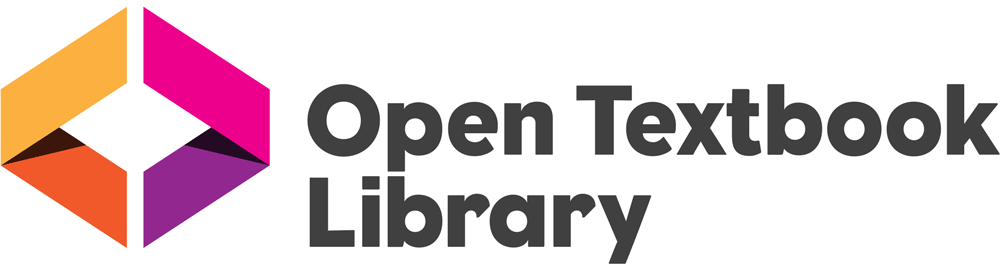 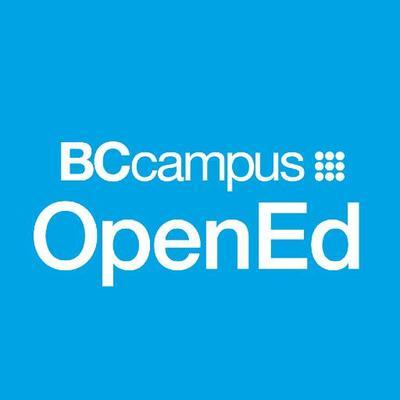 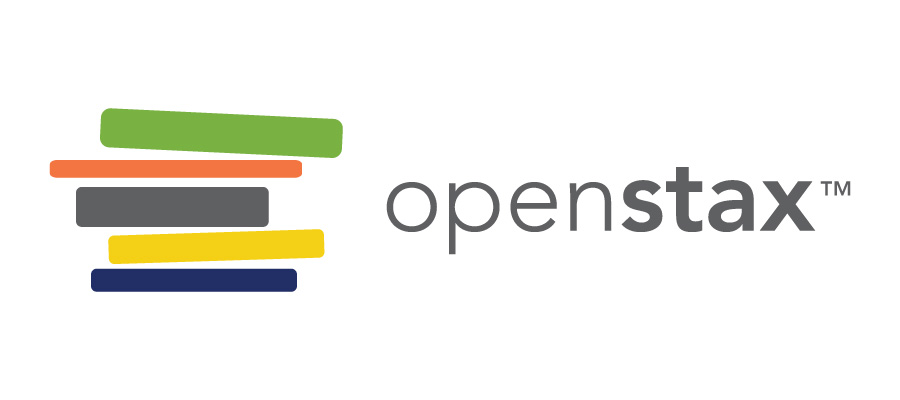 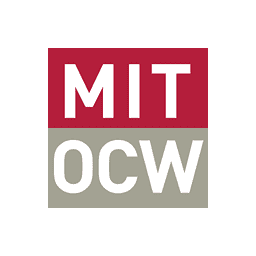 CNX
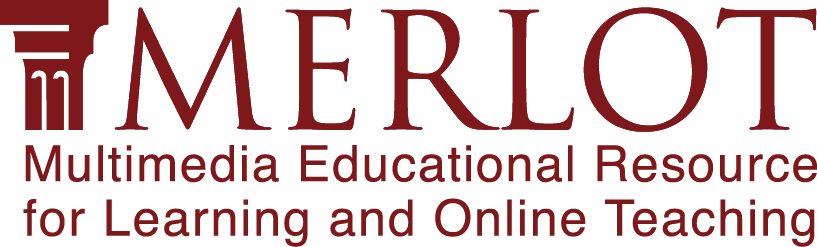 https://oasis.geneseo.edu/ - OASIS tool at SUNY Geneseo
Fall 2016 - Adopt
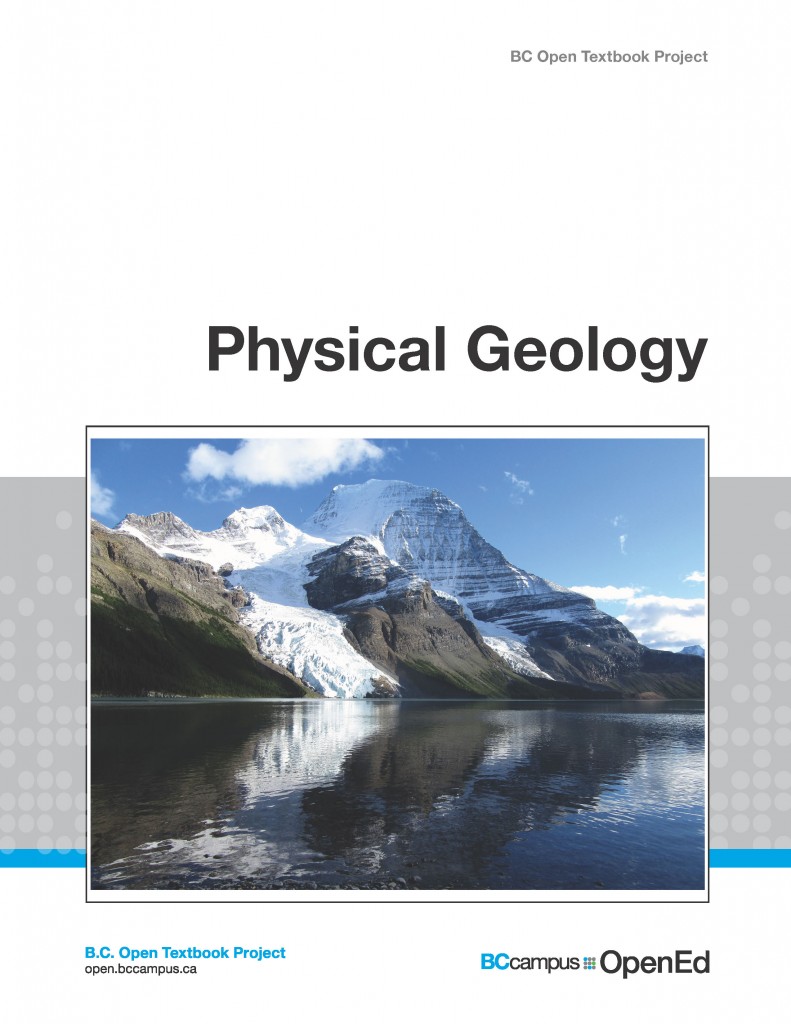 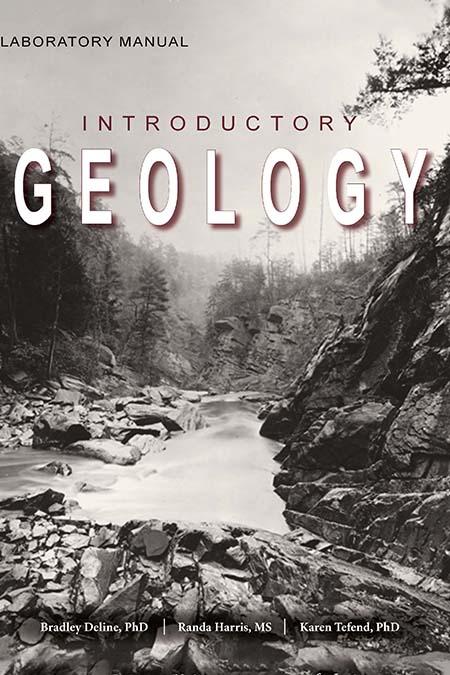 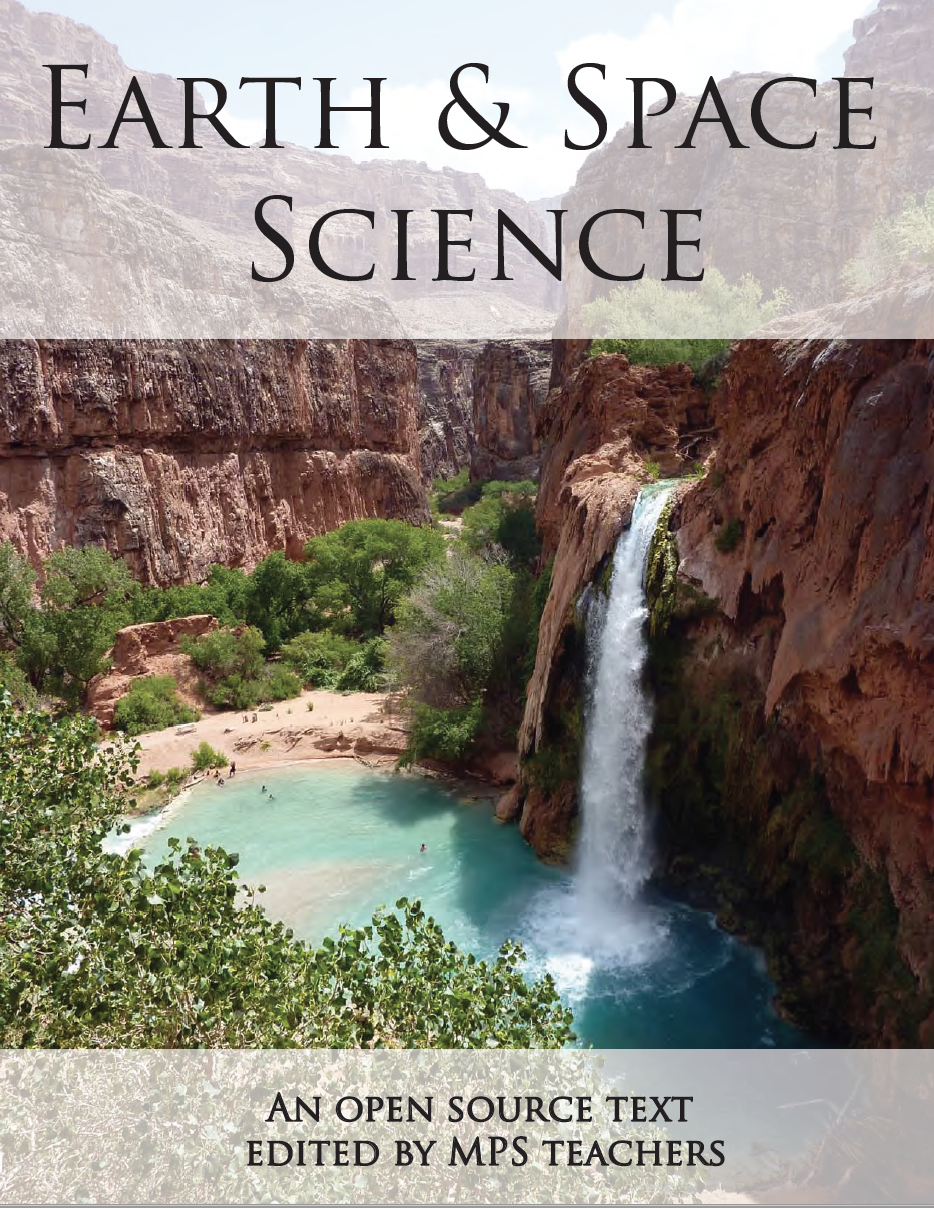 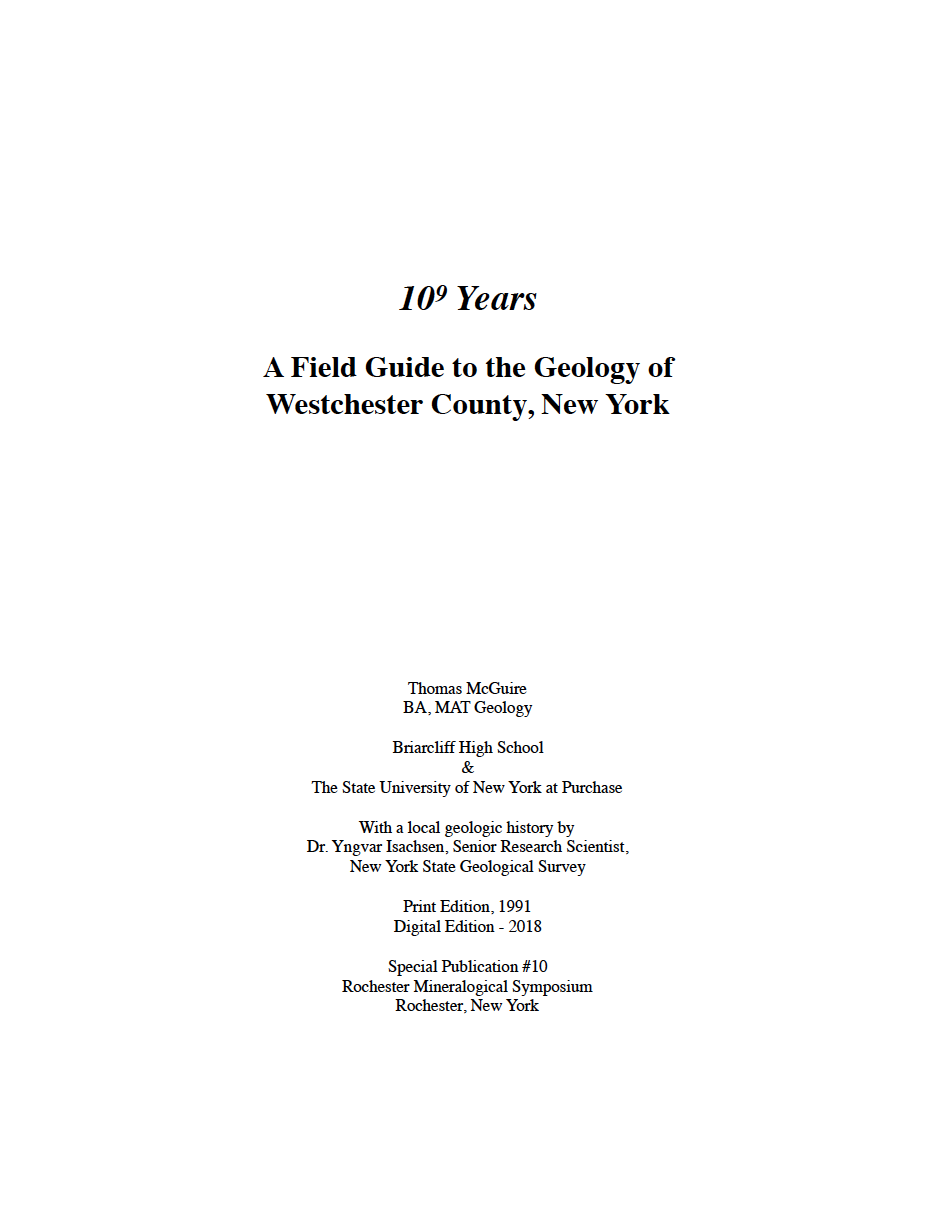 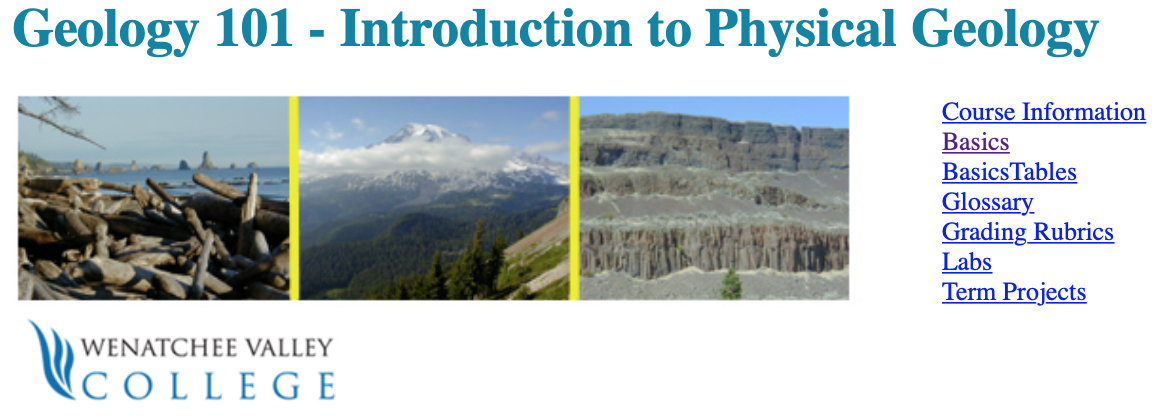 Student perspectives
Faculty perspective
Renewable assignments
WIley and Hilton, 2018, Defining OER-Enabled Pedagogy
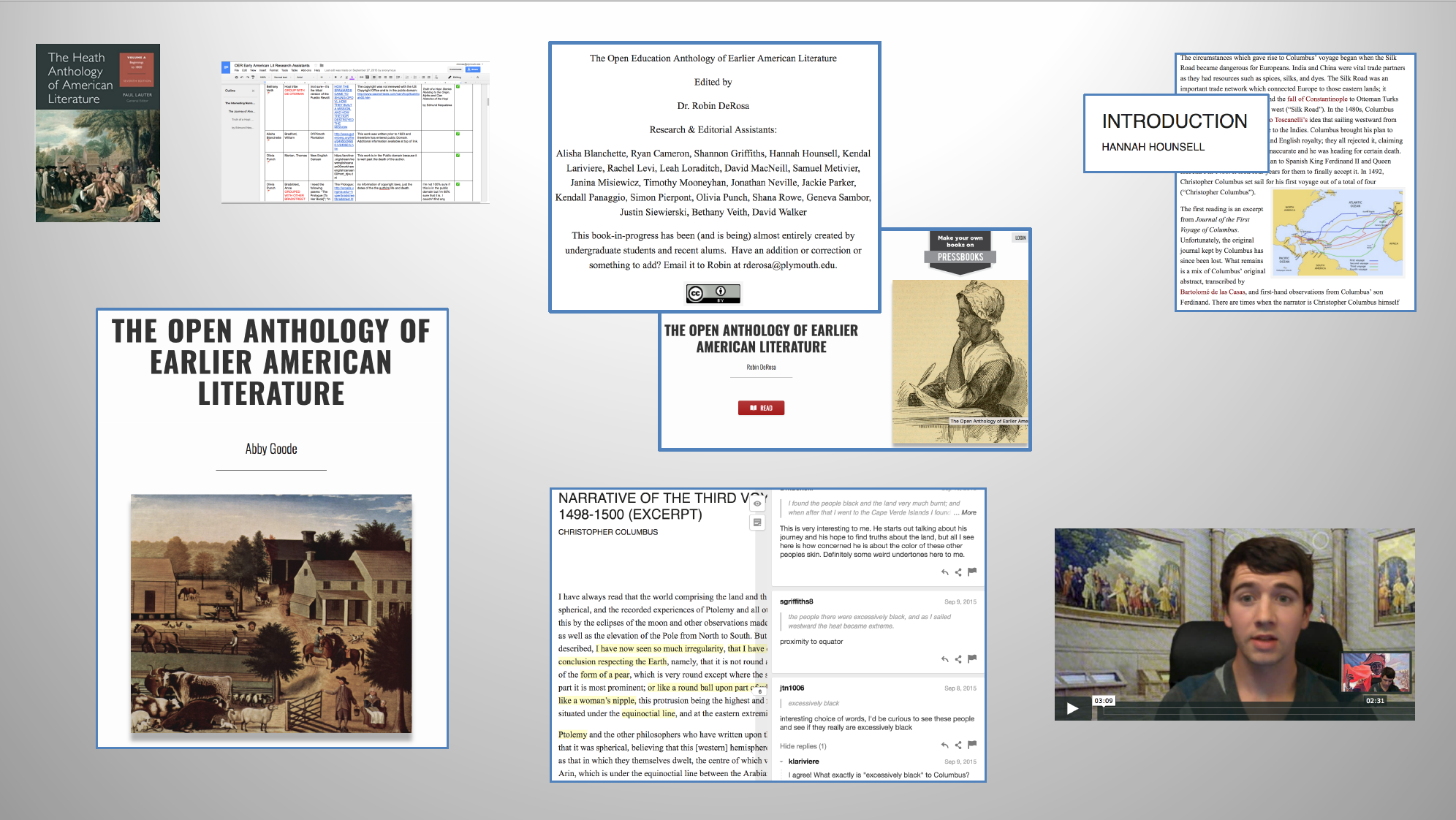 Not a good model for my Geology course though
BC Physical Geology as principal text
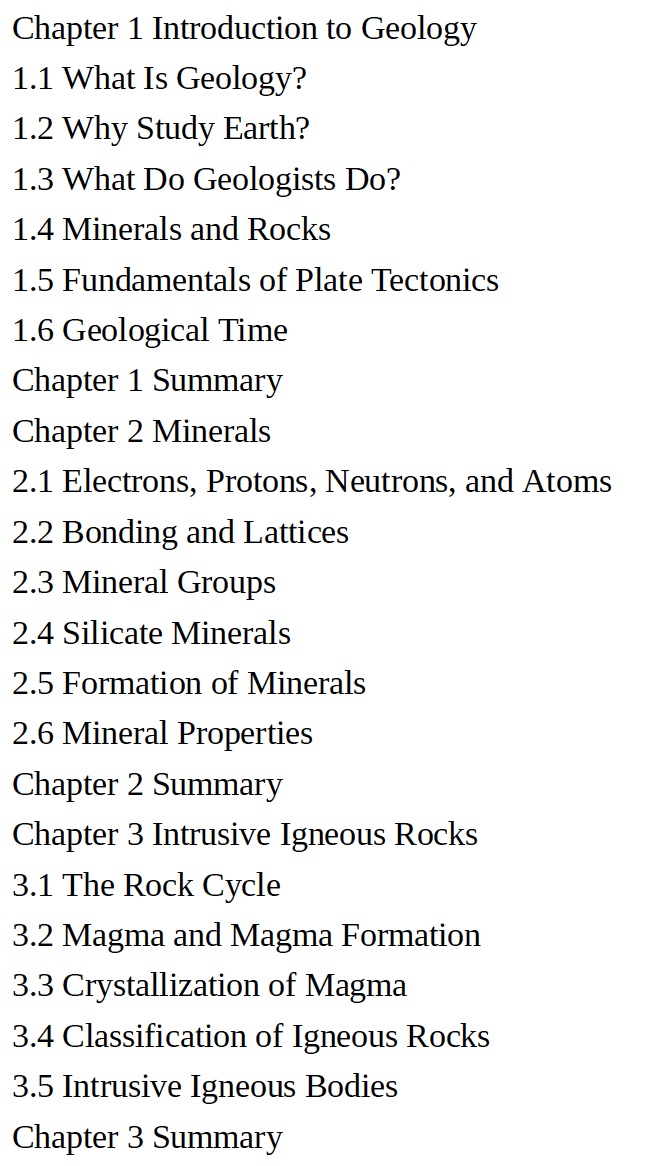 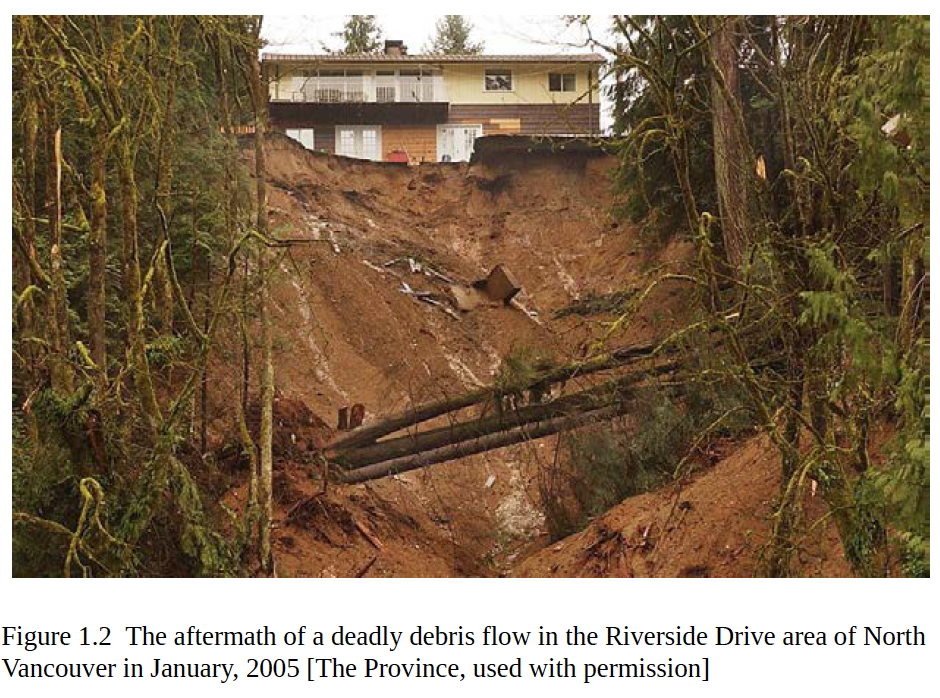 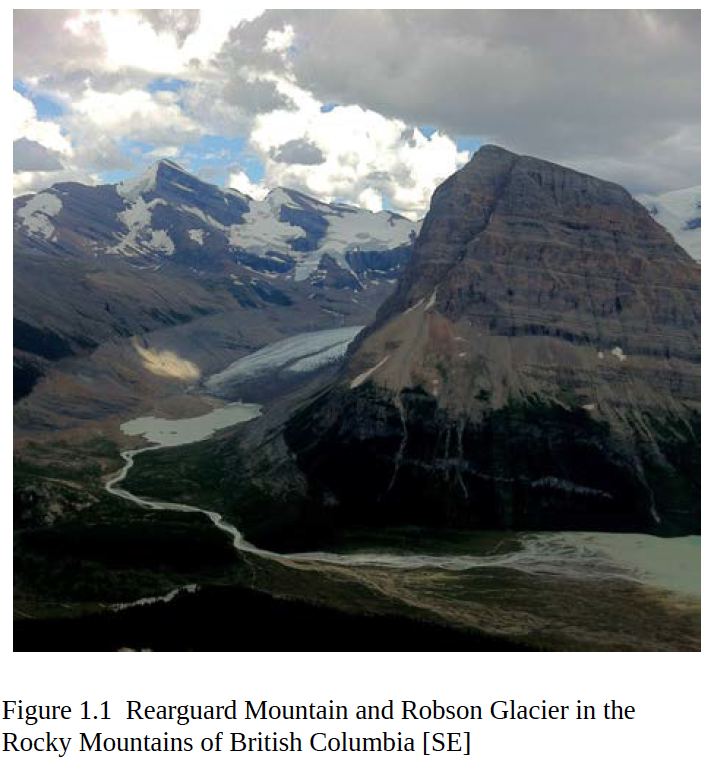 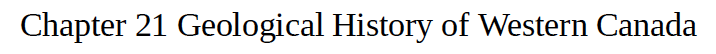 Fall 2017 & Fall 2018 - Adapt / Build
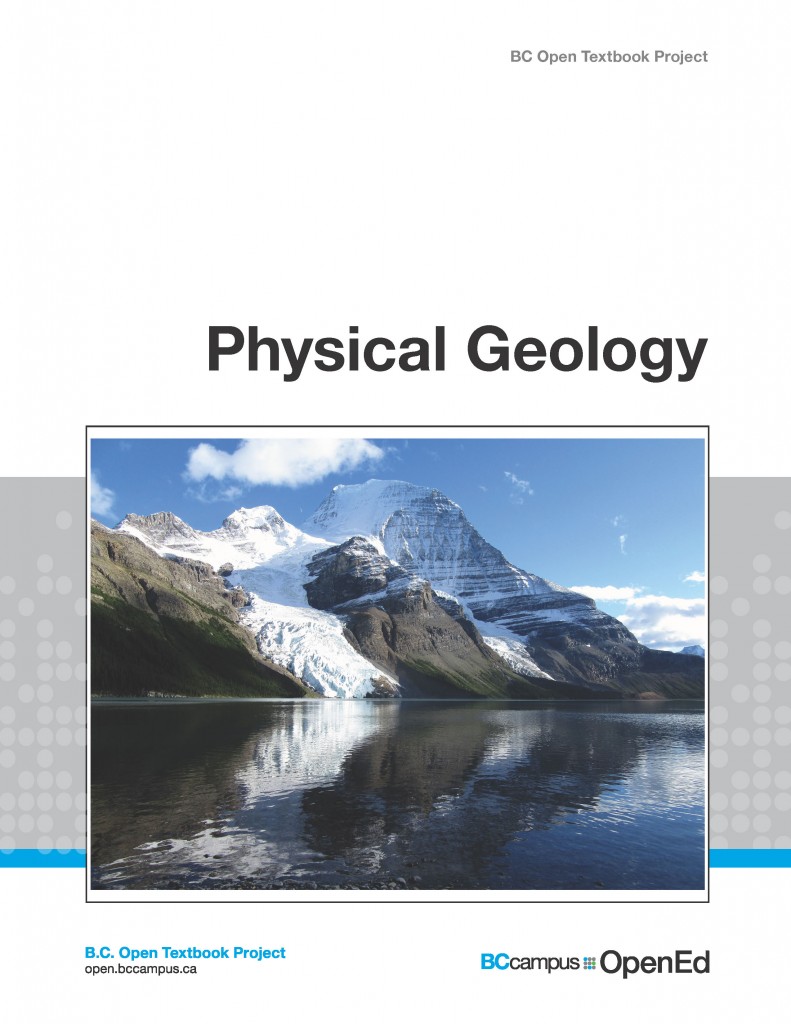 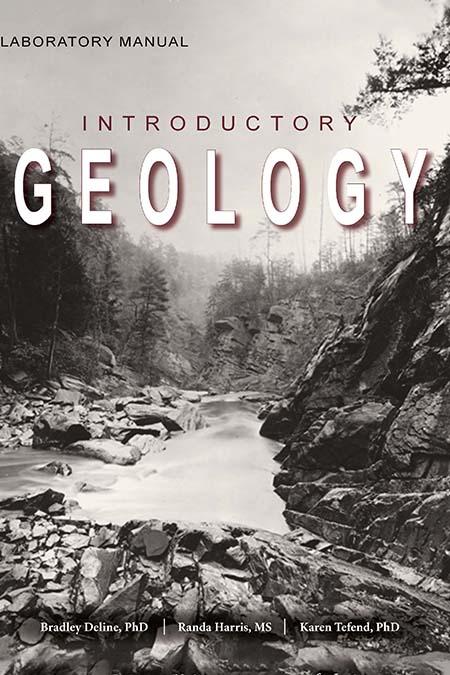 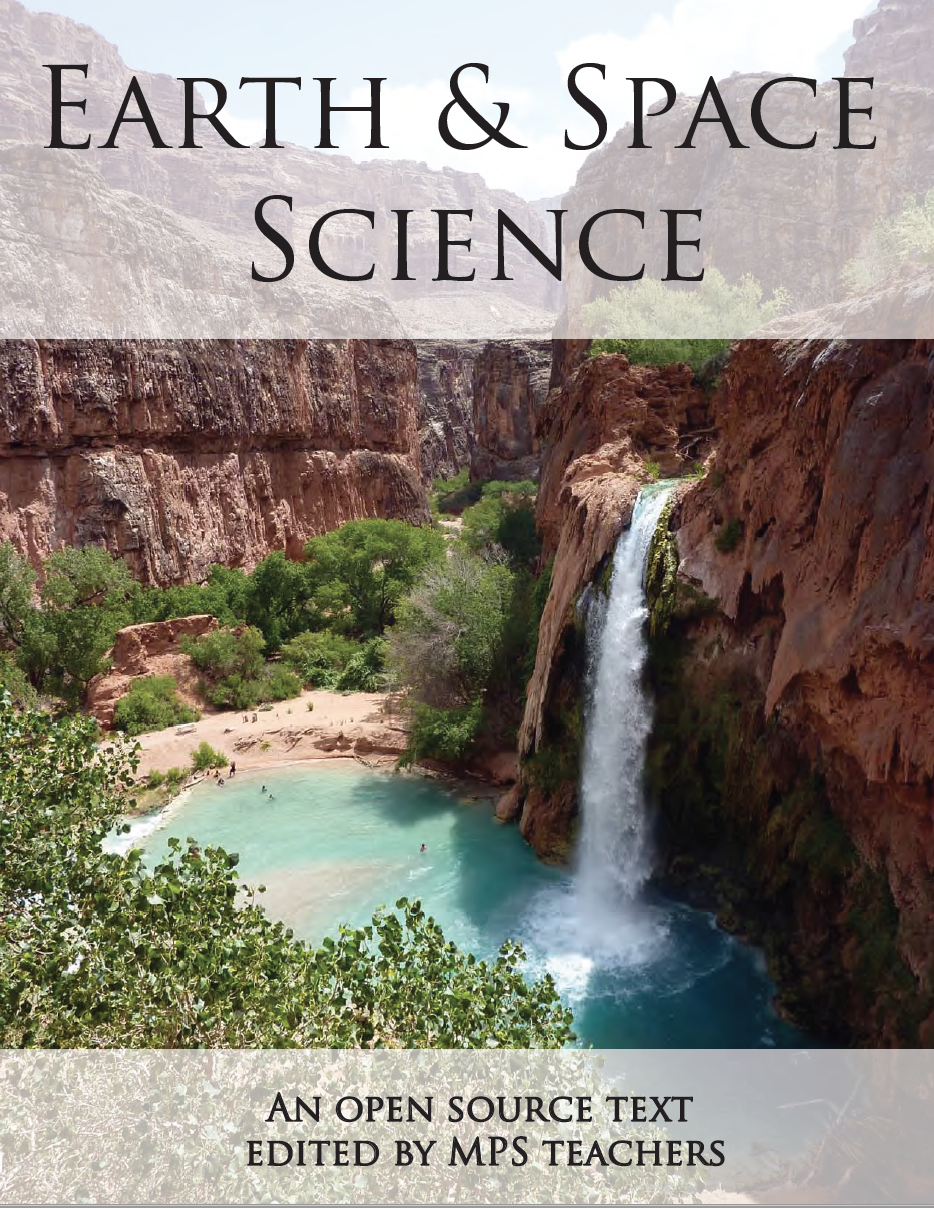 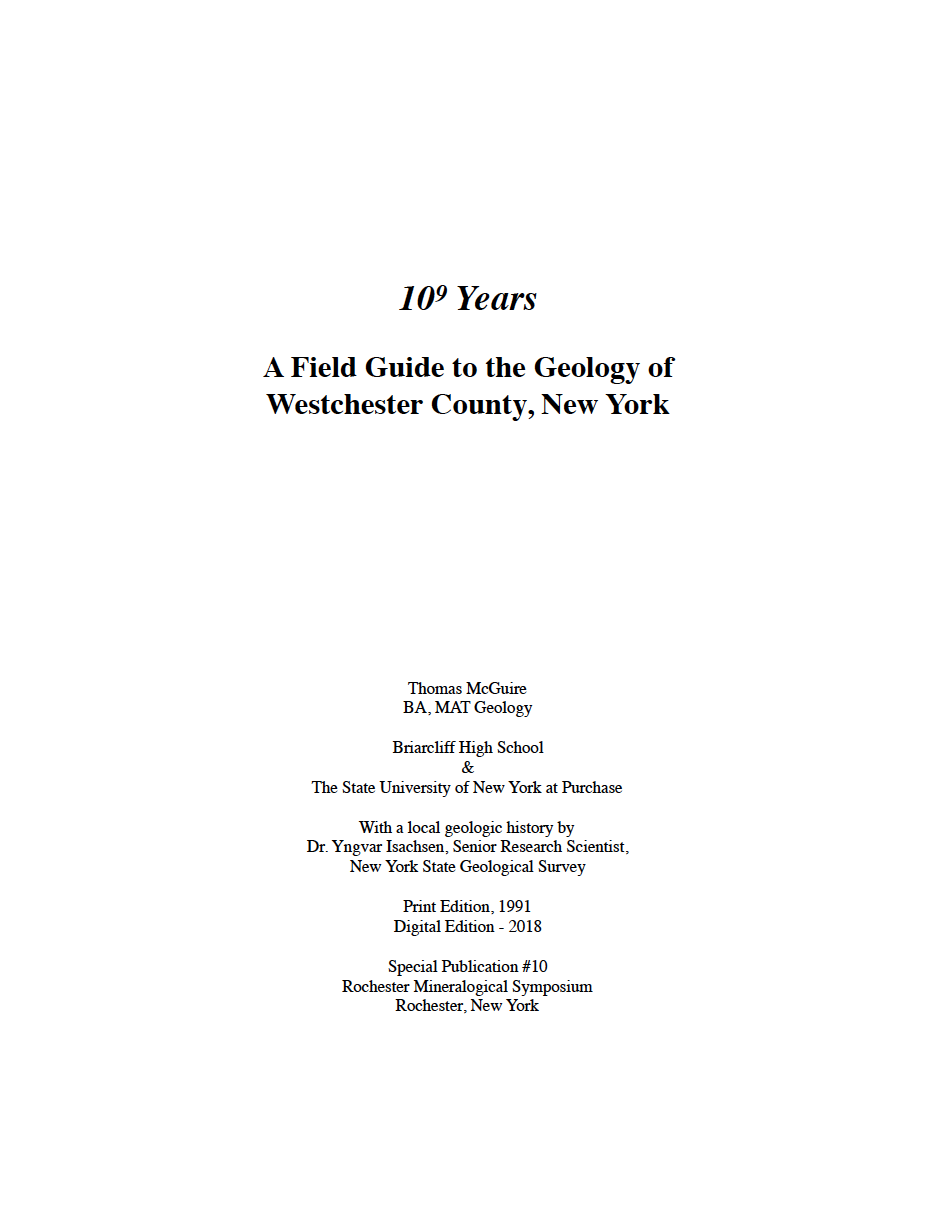 Students select topics

Content curation
Review available content
Remix in new chapter
Lecture/Lab/Field materials
Edit for readability

Content creation
Local / regional examples
Multimedia resources
Purchase
College
ENV 2720
Geology
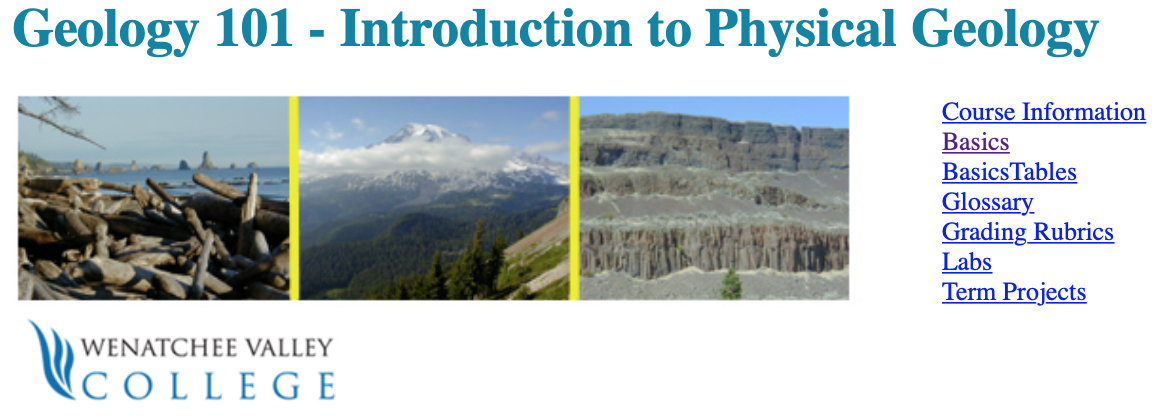 Fall 2017 - disappointing results
Reuse/remix: foreign concepts for academic assignments
Effects of plagiarism training
Impact of assignment format
Word doc write-ups
Assignment submission to Moodle
Difficult to break out of past assignment behavior
Fall 2018 - better, but still a ways to go
Use of Moodle Wiki activity
‘Individual wiki pages’ option
Helped to move students out of their usual practice
More explicit discussion of Creative Commons licensing and OER “5 R’s”
Collaborative development of expectations (“rubric”)
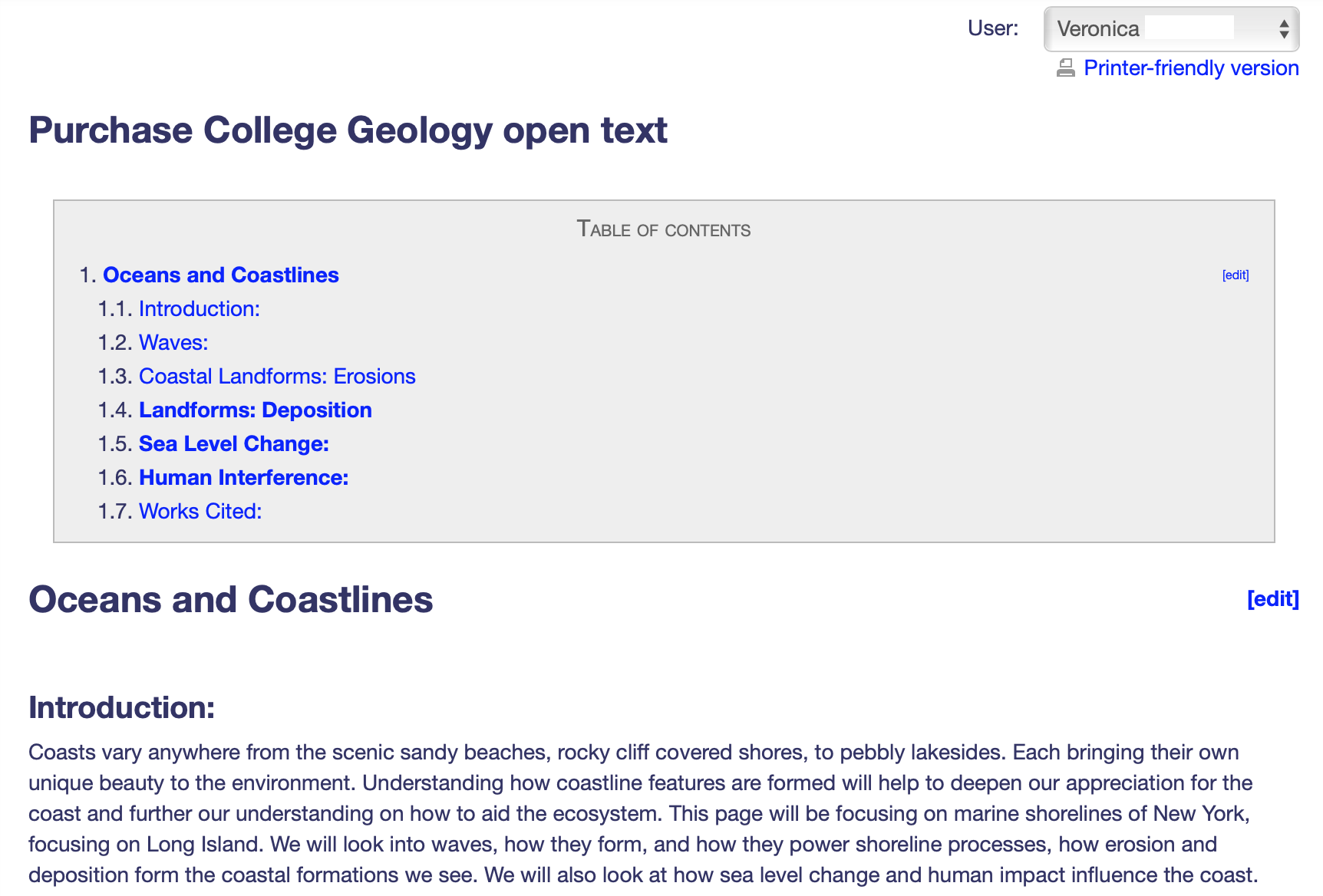 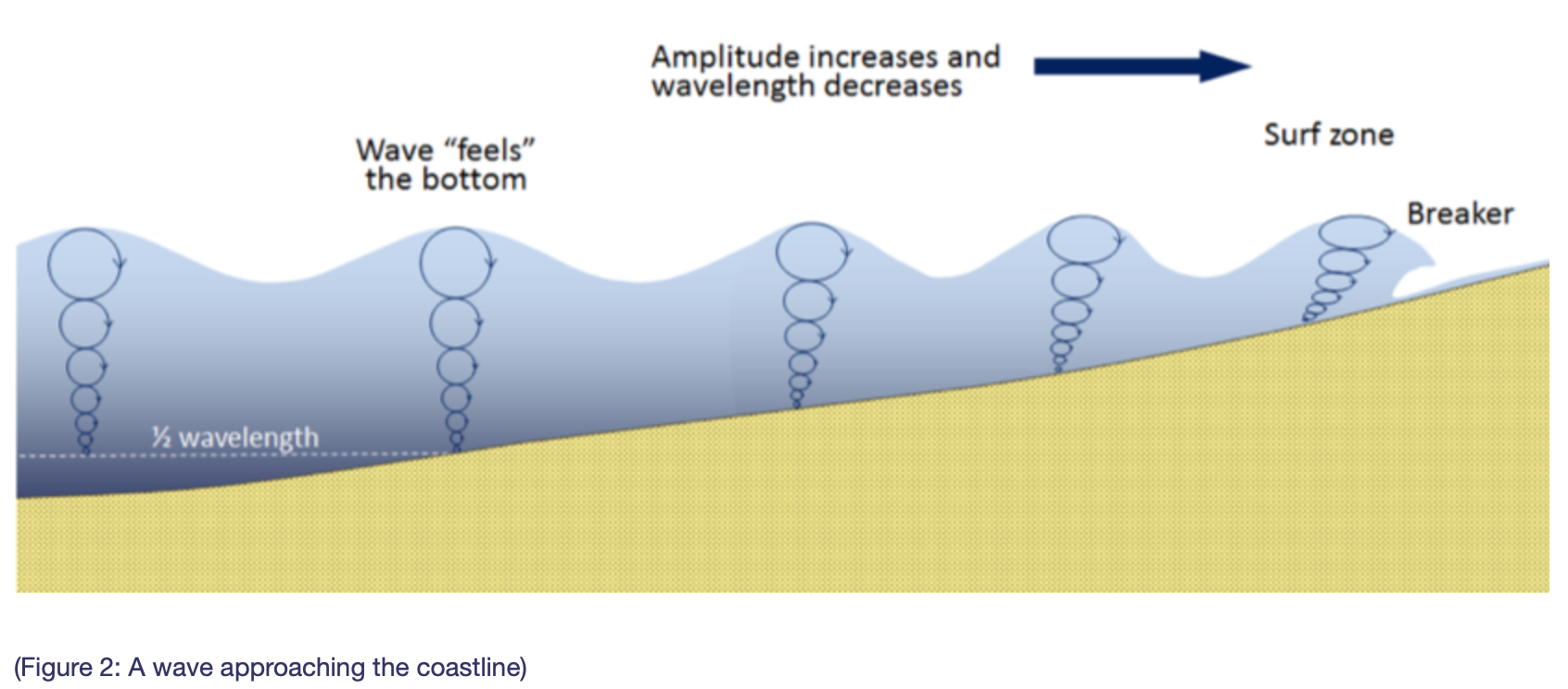 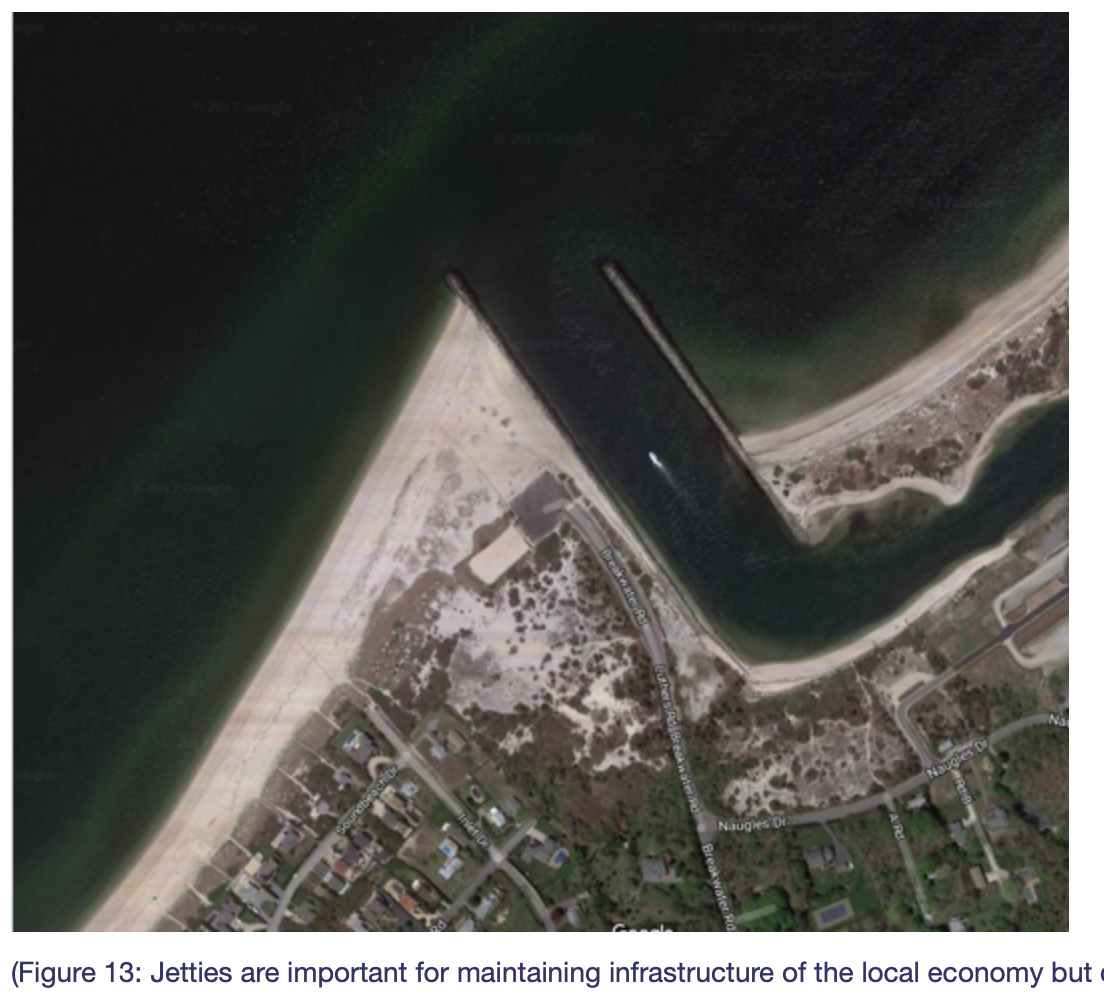 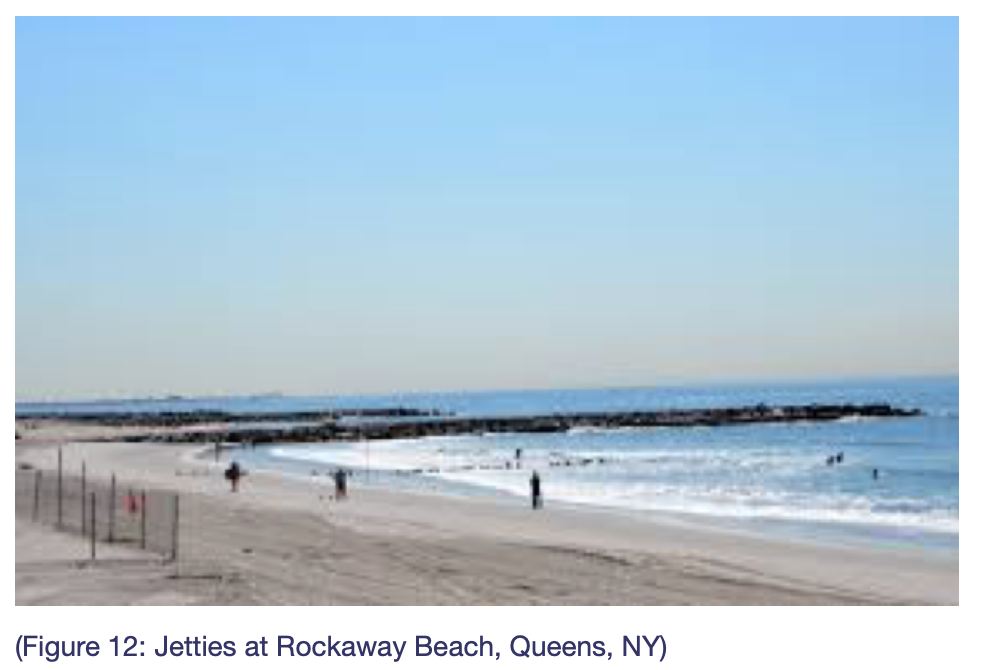 Student reflections
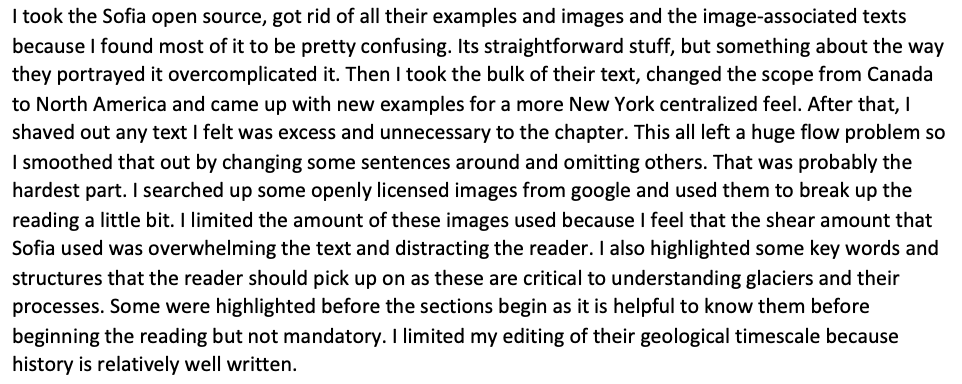 Workflow example
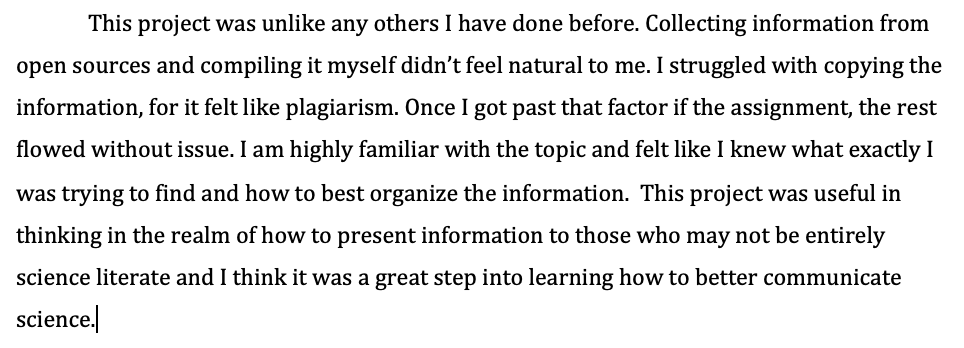 “Plagiarism” issues
Science communication focus more apparent
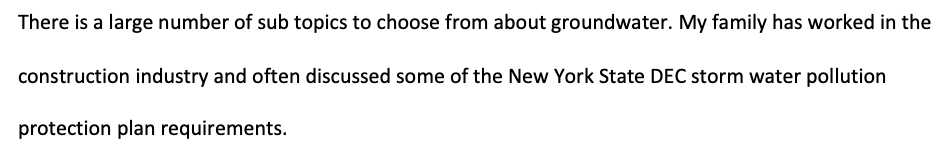 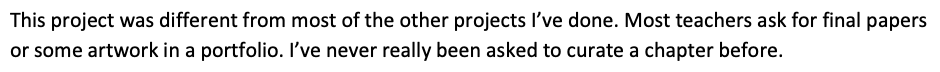 Personal experience
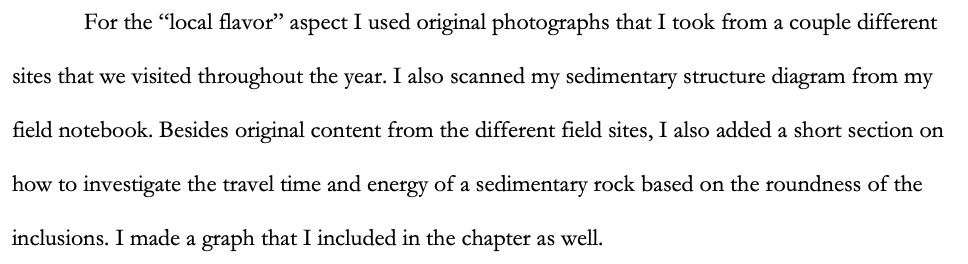 Open Text project tied to other work in the course
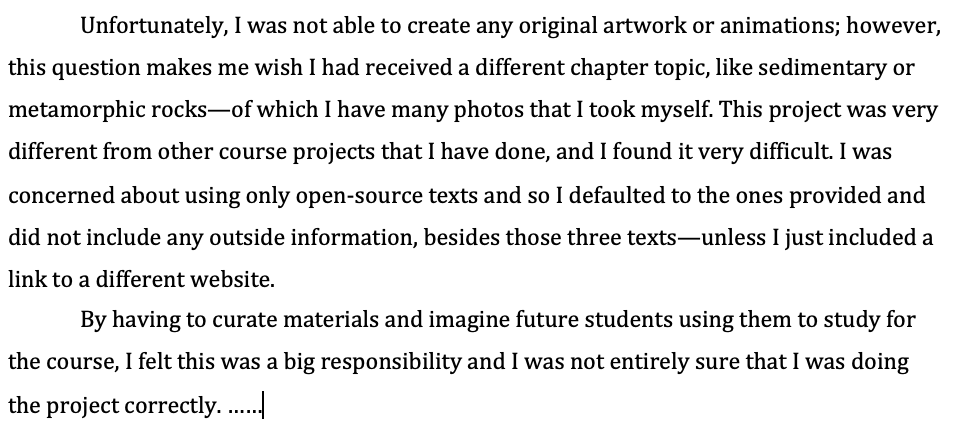 Still misconceptions about reusing and remixing
Perceived higher stakes than the typical term paper assignment (ie, disposable assignments)
Future plans
No more student chapter rewrites
Pressbooks edition - my summer project
Student focus on more discrete content creation
Short, explanatory videos to embed
Regional topics (ie, textbook “Text box” materials)
Question banks
Involving students in developing ideas for renewable assignments for the class
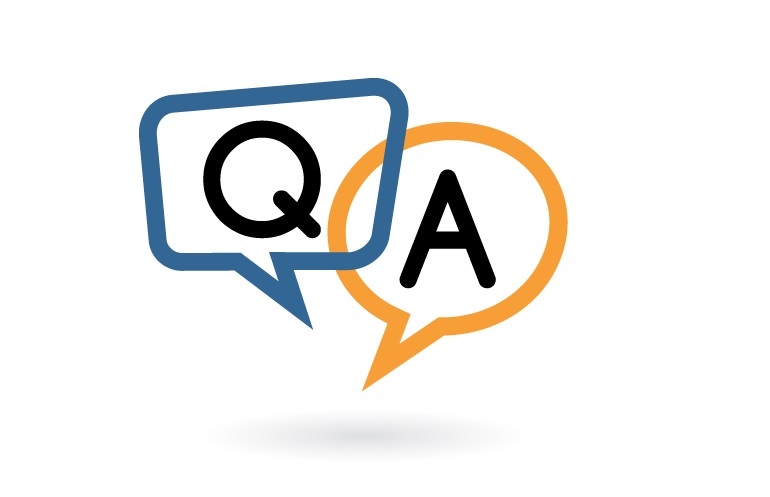 Keith Landa - keith.landa@purchase.edu